Review for quiz 1 on Tuesday 9/10/24
L3 perceptron regression
linfit, linfit2D, linfit3D, inference2D
Assignments HW1-3
How to download MATLAB codes from the class web page
Open MATLAB
Follow link in the Syllabus to the class web page
Find the MATLAB folder
Right-click on the .m file that you want download
Choose “Save link as”
Navigate to the folder where you want to save the file
Click save
A download information box will appear. Ignore if all you wanted was to save the file. If you click on Open, file will open in the MATLAB editor
Assignment 1: Linear fit with test for outliers
Add another data point to hiker dataset
11th hiker traveled 20 km in 5 hours
Write a script to run function linfit(x,y) on expanded hiker dataset.
Plot fit and data on the same set of axes.
Report b0, b1, s, and r2
Determine if the new data point is an outlier.
Report standardized residual for the new datapoint
Discovering Knowledge in Data: Data Mining Methods and Models, By Daniel T. Larose. Copyright 2005 John Wiley & Sons, Inc.
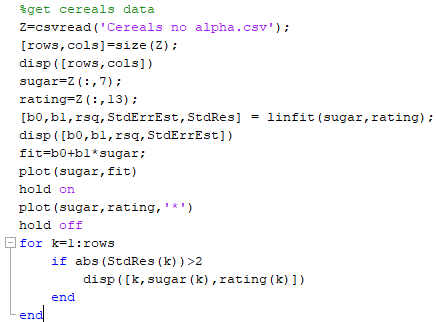 MATLAB script to use linfit:
Get fit, plot results, test for outliers.
From previous slide, sugar and fiber are columns 7 and 13.
linfit does not plot. Create fit at each
data point from parameters of model.
Application of linfit to cereals dataset on class web page: nutritional rating vs sugar
cereals dataset as an Excel file
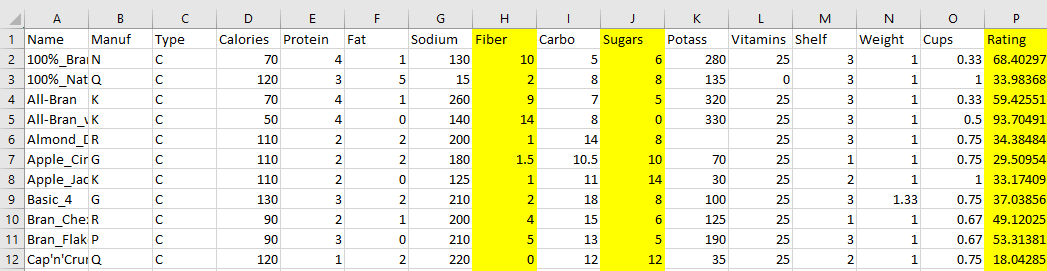 Fit to cereals data: nutritional rating VS sugar with outlier testing
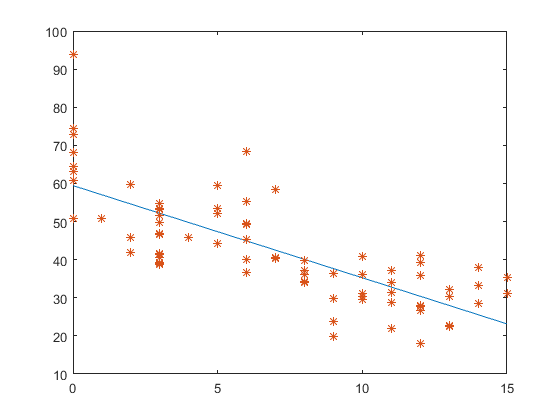 b0 = 59.4, b1 = -2.42, r2= 0.58, s = 9.16
Outliers:
(0, 93.7)
(6, 68.4)
rating
sugar
Assignment 2:
Use linfit 2D to model nutritional rating of cereals with sugar and fiber as predictors. Report R2 and s. 
Use linfit3D to consider protein, fat, and sodium separately as a third attribute, 
in addition to sugar and fiber, to predict the nutritional rating cereals.
Report the change in R2 and s, relative to results with fiber and sugar for each case.
Confidence Interval for Particular Coefficient, βi
100(1-alpha)% confidence interval for coefficient βi, 
bi is an estimate of βi with standard error sbi
tcritical is based on n-m-1 degrees of freedom and the desired confidence
100(1-alpha)% confidence that true slope βi lies within 
Example: construct 95% confidence interval for βs, for sugars
bs = –2.2090, and sbs= 0.1633
T-critical value t74,95% ~ 2.0 (my interpolation method yields 1.9926)
95% confidence interval = –2.2090 ± (2.0) (0.1633) = (–2.54, –1.88)
Discovering Knowledge in Data: Data Mining Methods and Models, By Daniel T. Larose. Copyright 2005 John Wiley & Sons, Inc.
8
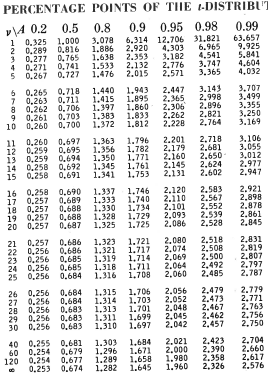 Tabular values for interpolation when 
number of degrees of freedom exceeds 30.
Assignment 3: Inference in multivariate linear regression on Cereals dataset

Write a script to use linfit2D for regression of nutritional rating vs sodium and fiber. Report b0, bs, bf, r2, s, and F. Plot standard residuals as a function of fit.

Expand your script to use inference2D to calculate 95% confidence intervals on slopes bs and bf. Use 2 for pptdist (i.e., tcritical)
Use the regression model to predict nutritional rating for 200 units of sodium and 5 units of fiber.
Find the 95% confidence intervals on prediction of the mean nutritional rating for a population of cereals with 200 units of sodium and 5 units of fiber.
Find the 95% confidence intervals on prediction of nutritional rating for a random cereal with 200 units of sodium and 5 units of fiber.
linfit 2D returns standard residuals as a column vector
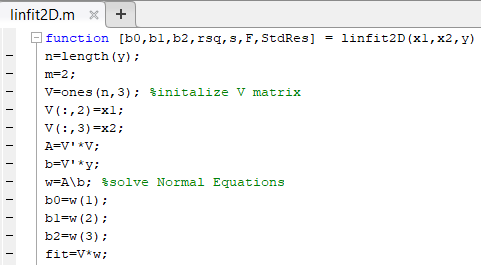 fit = b0 + bs*sodium + bf*fiber;
plot(fit,StdRes,”*”)
Discovering Knowledge in Data: Data Mining Methods and Models, By Daniel T. Larose. Copyright 2005 John Wiley & Sons, Inc.
11